Сложение и вычитание дробей с разными знаменателямиурок математики в 6 классе
Ну-ка проверь, дружок,
Ты готов начать урок?
Все ль на месте,
Все ль в порядке-
Ручка, книжка и тетрадка?
Все ли правильно сидят?
Все ль внимательно глядят?
И удача пусть ждет вас.
За работу, в добрый час!
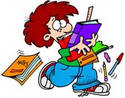 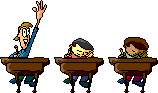 Путешествие по стране «Здоровье»
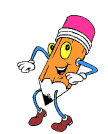 В здоровом теле – здоровый ум!
Цели урока
Самооценка деятельности
Первый рецепт здоровья:
Регулярно занимайтесь





 математикой!
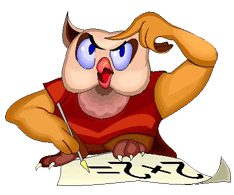 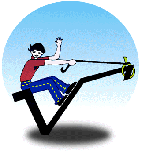 Назовите дроби в порядке возрастания:
Назовите дроби в порядке убывания
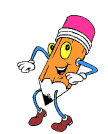 Найди ошибку:
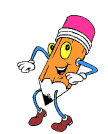 Решите уравнение:
5х = 2;
9у-2=7;
3а+а=1;
66:с=2;
12-х=5.
Вычислите:
Вычислите:
Вычислите:
Дробь равна своему числителю,
Дробь равна единице,
Ответ: ПИТАНИЕ
«5» - верно выполнены 7 заданий;
«4» - верно выполнены 5-6 заданий;
«3» - верно выполнены 
3-4 задания;
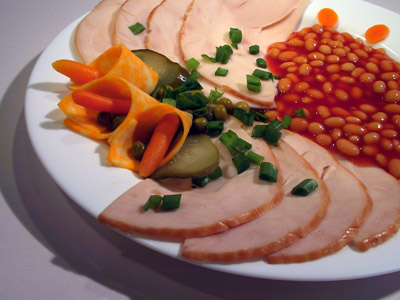 Второй  рецепт здоровья:
Питайтесь правильно!
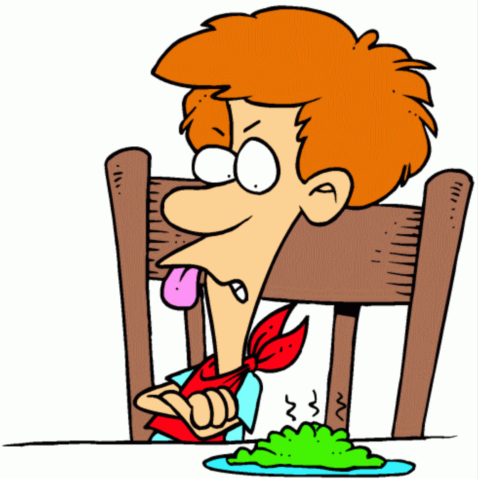 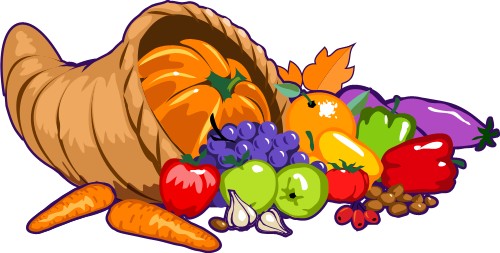 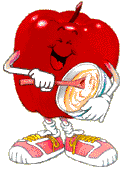 Третий рецепт здоровья:
От простуды и ангины





помогают витамины!
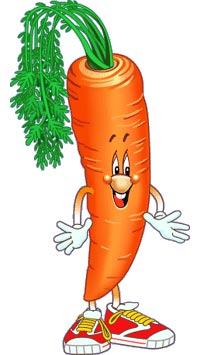 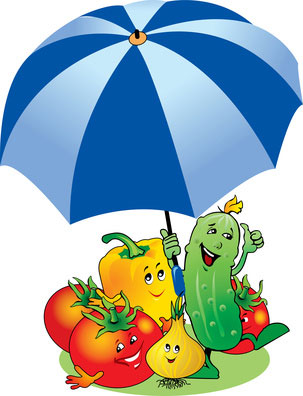 Выполнить № 327(а,б.в)
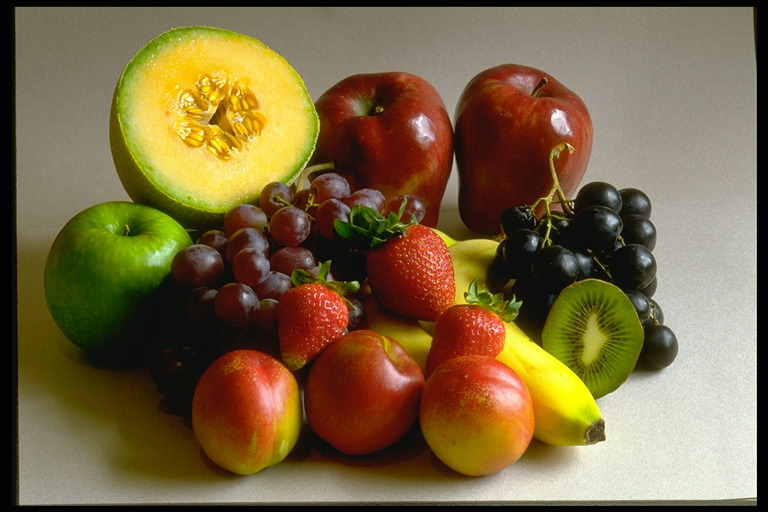 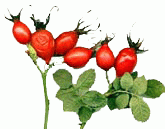 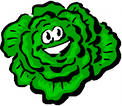 Четвертый   рецепт здоровья:
Дружите
со спортом
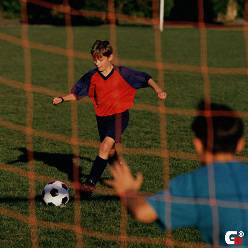 Пятый  рецепт здоровья:
Соблюдайте 




режим дня!
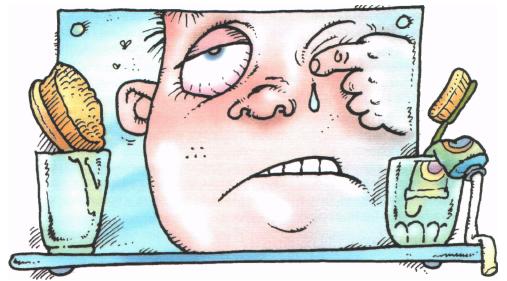 Занимайтесь математикой
                        Дружите со спортом
                        О 
Соблюдайте    Режим дня
                        О
 Принимайте  Витамины
        ПитайтесЬ правильно    
                        Е
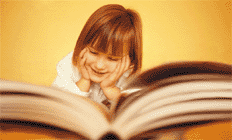 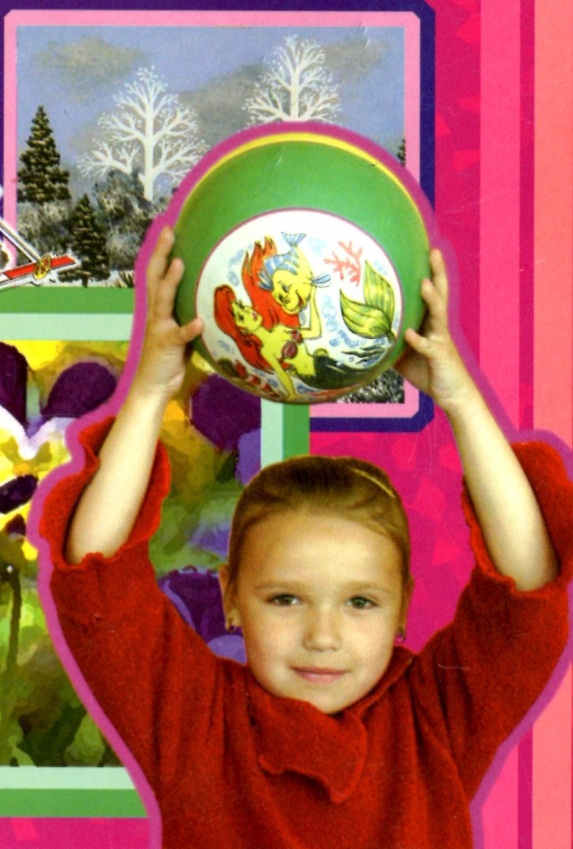 Домашнее задание:
№ 416; № 419.
 Придумать рецепты
здоровья, в которых встречаются буквы О и Е
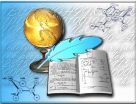 Самооценка деятельности
Спасибо за урок!Желаю Вам крепкого здоровья!